Virginia Provinces
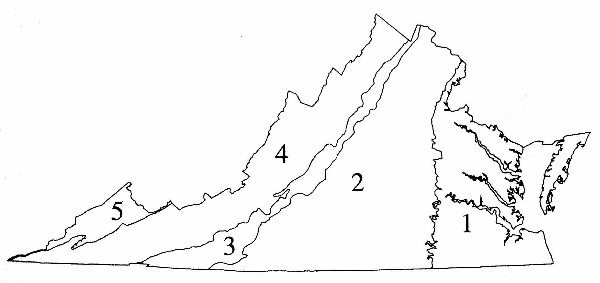 Coastal Plain
Flat land underlain by sediments (youngest).
The sediment was produced by erosion of the Appalachian Mountains and deposited on the Coastal Plain. (marine fossils)
Eastern Shore
Minerals: sand, clay, gravel, titanium
Industry: Fishing (seafood), shipbuilding, military, tourism.
The Great Dismal Swamp
is a marshy area in the Coastal Plain Region of southeastern Virginia and northeastern North Carolina, between Norfolk, Virginia, and Elizabeth City, North Carolina
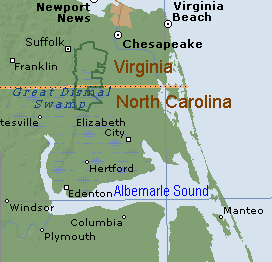 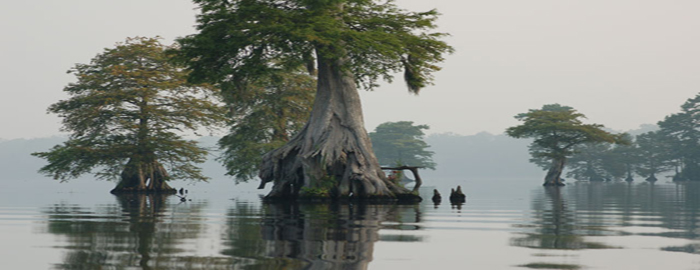 Fall Line
The Fall Line is a line of small waterfalls and rapids separating the Coastal Plain and Piedmont region.
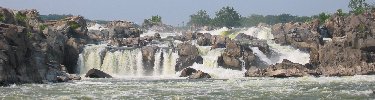 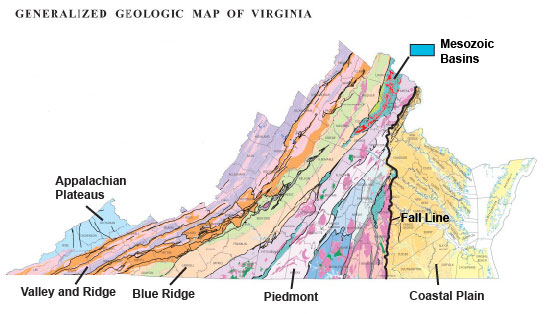 Piedmont
Rolling hills underlain by ancient igneous and metamorphic rocks.  These rocks are the roots of volcanoes formed from subduction before the Appalachians formed.
Minerals: Kyanite, gold, pyrite
Rocks: Slate
Industry: Technology, Textiles, Farming, Federal and State government, Tobacco.
Blue Ridge
Oldest rocks in the state.  Approximately 1 billion years old.  Igneous and metamorphic rocks.  Some metamorphism occurred during the formation of the Appalachians.
Highest mountain: Mount Rodgers 5,719 ft.
Minerals: Copper, Iron, turquoise
Rocks: Granite
Industry: Recreation, farming
Appalachian Plateau
Rugged, irregular topography over sedimentary rocks.  Plateaus are separated by faults.  Most of Virginia’s coal resources are here. (marine fossils)
Plateau – land that is elevated and relatively flat.
Minerals – Coal, petroleum, natural gas
Industry – Coal mining
Valley and Ridge
Long, parallel ridges (sandstone) and valleys (shale, limestone, dolostone) over folded and faulted sedimentary rocks.  
The folding and faulting occurred during a collision between Africa and North America.  This collision produced the Appalachian Mountains. (marine fossils) Erosion has formed valleys.
Karst Topography – Caves, sinkholes, lost rivers.
Minerals – lime, lead, iron
Industry – Farming (poultry, apples, dairy), lumber